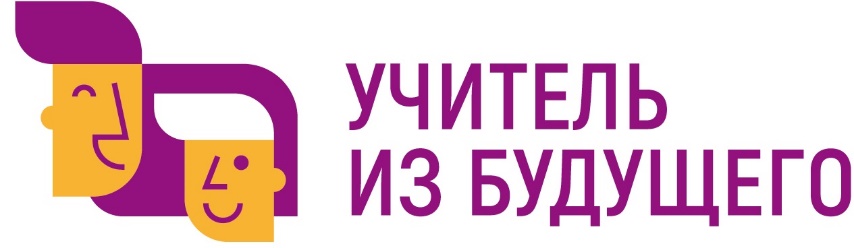 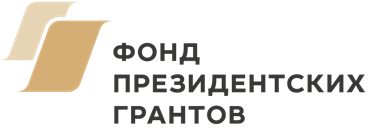 История денежной системы России:учебное пособие с методическими рекомендациями для учителей к проведению занятий по финансовой грамотности в 5-9 классах
Предметная область: 
 история
ОрганизаторАНО ДПО «Межрегиональный центр 
инновационных технологий в образовании»
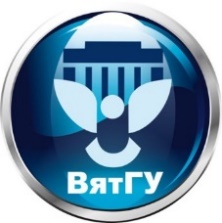 Ключевой партнерФГБОУ ВО «Вятский государственный университет»
Педагогический институт
Команда проекта
Капитан: Корепина Юлия Сергеевна
Участник: Клубова Анна Юрьевна
студенты ФГБОУ ВО «Череповецкий государственный университет», г. Череповец
Учитель:  Гусева Надежда Николаевна - учитель истории и обществознания, «Степно-Дворецкая основная  общеобразовательная школа», Творогово
Методист: Ильин Дмитрий Владимирович, доцент кафедры истории и политических наук, ФГБОУ ВО «Вятский государственный университет», г. Киров
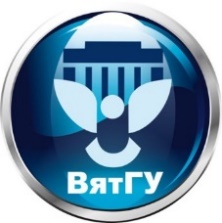 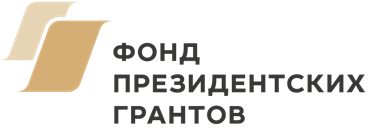 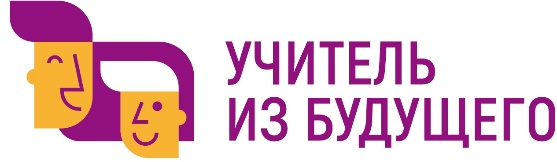 Проблема, которую должен решать проект
Отсутствие знаний у обучающихся 5-9 классов о денежной системе России на разных исторических этапах
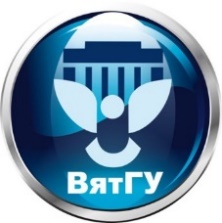 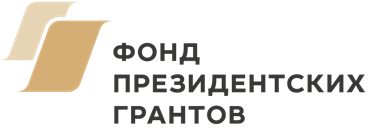 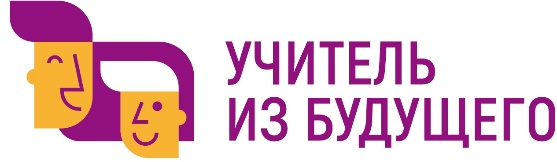 Противоречие, которое должен решать проект
Противоречие между необходимостью формирования у учащихся 5-9 классов знаний по истории денежной системы России и отсутствием времени для проведения единым циклом уроков по финансовой грамотности по данным темам.
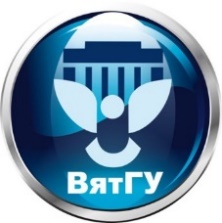 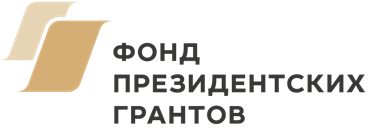 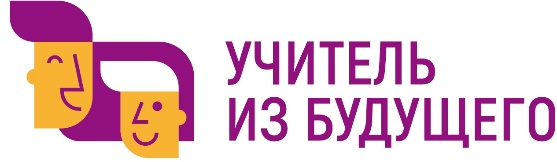 Цель проекта
Повышение уровня знаний у обучающихся 5-9 классов о денежной системе России на разных исторических этапах
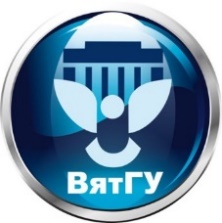 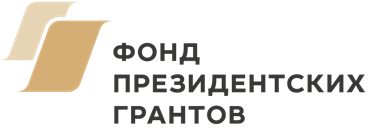 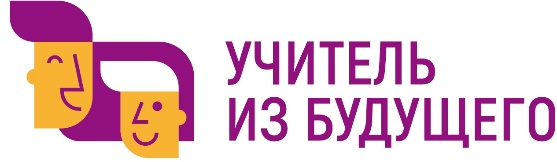 Продукт
Учебное пособие «История денежной системы для детей России» с методическими рекомендациями для учителей к проведению занятий по финансовой грамотности
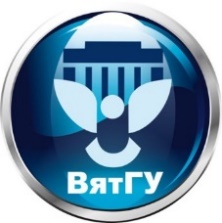 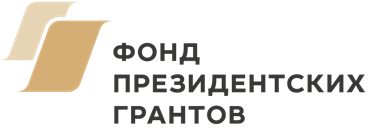 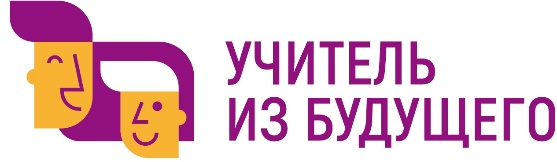